Průběh konzultace v MASh
Eva Sedláková, Josef Rebenda
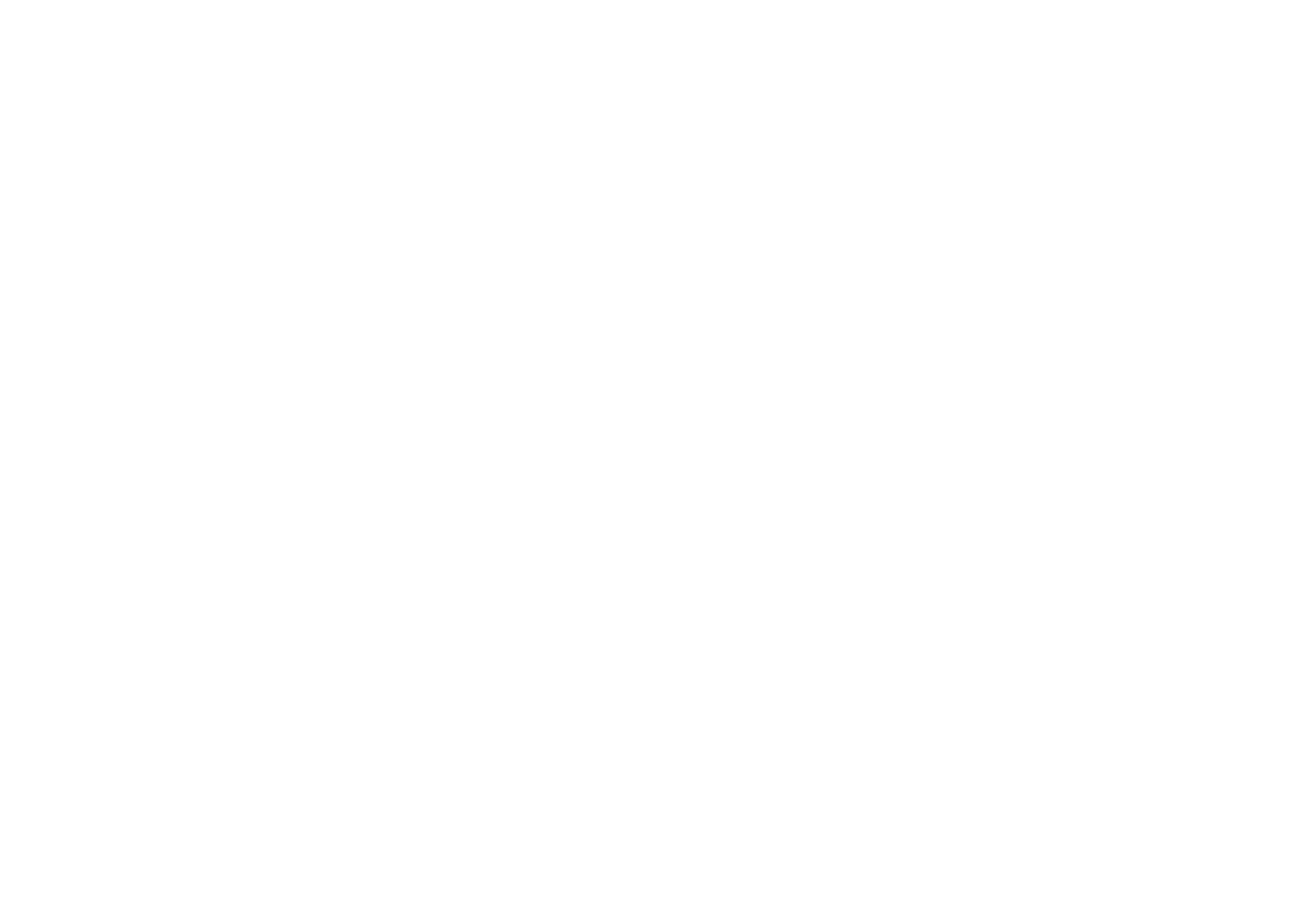 Při příchodu
Představte se navzájem, přivítejte studenta
Najděte vhodné místo (prostor pro rozložení materiálů a pro společnou práci)
Zjistěte, co student studuje a co chce konzultovat
Už jen přijít do MASH může být úspěch, buďte vstřícní a povzbudiví
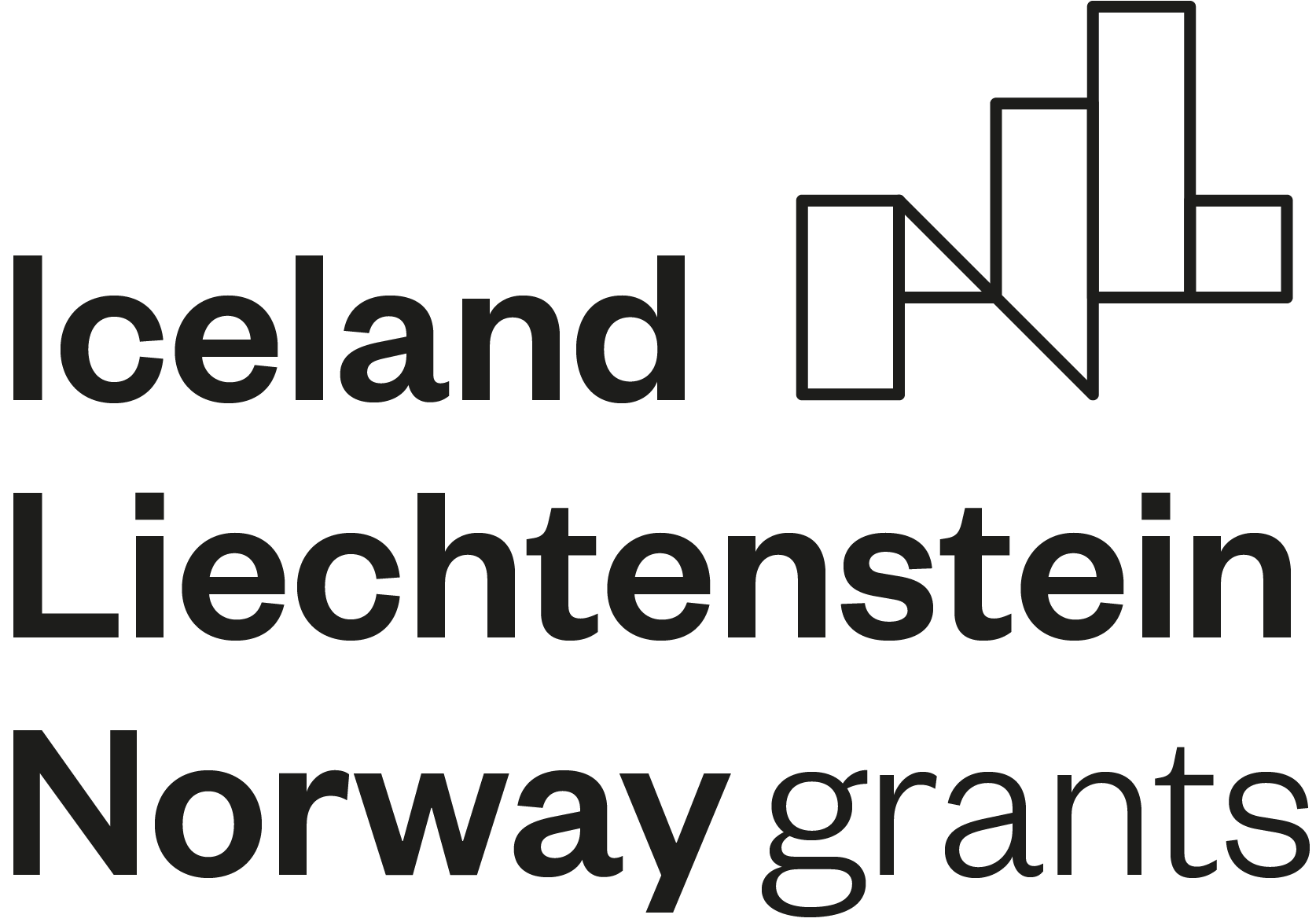 Během konzultace – orientace v problému
Nechte ho vysvětlit důvod, proč přišel
Nechte ho vyhledat téma v jeho materiálech, sešitě, skriptech, učebnici
Ujistěte se, že rozumíte zadání (tutor i student)
Určete, čemu nerozumí
Odhadněte náročnost problému a upozorněte studenta, pokud se jedná o problém, který může vyžadovat více návštěv)
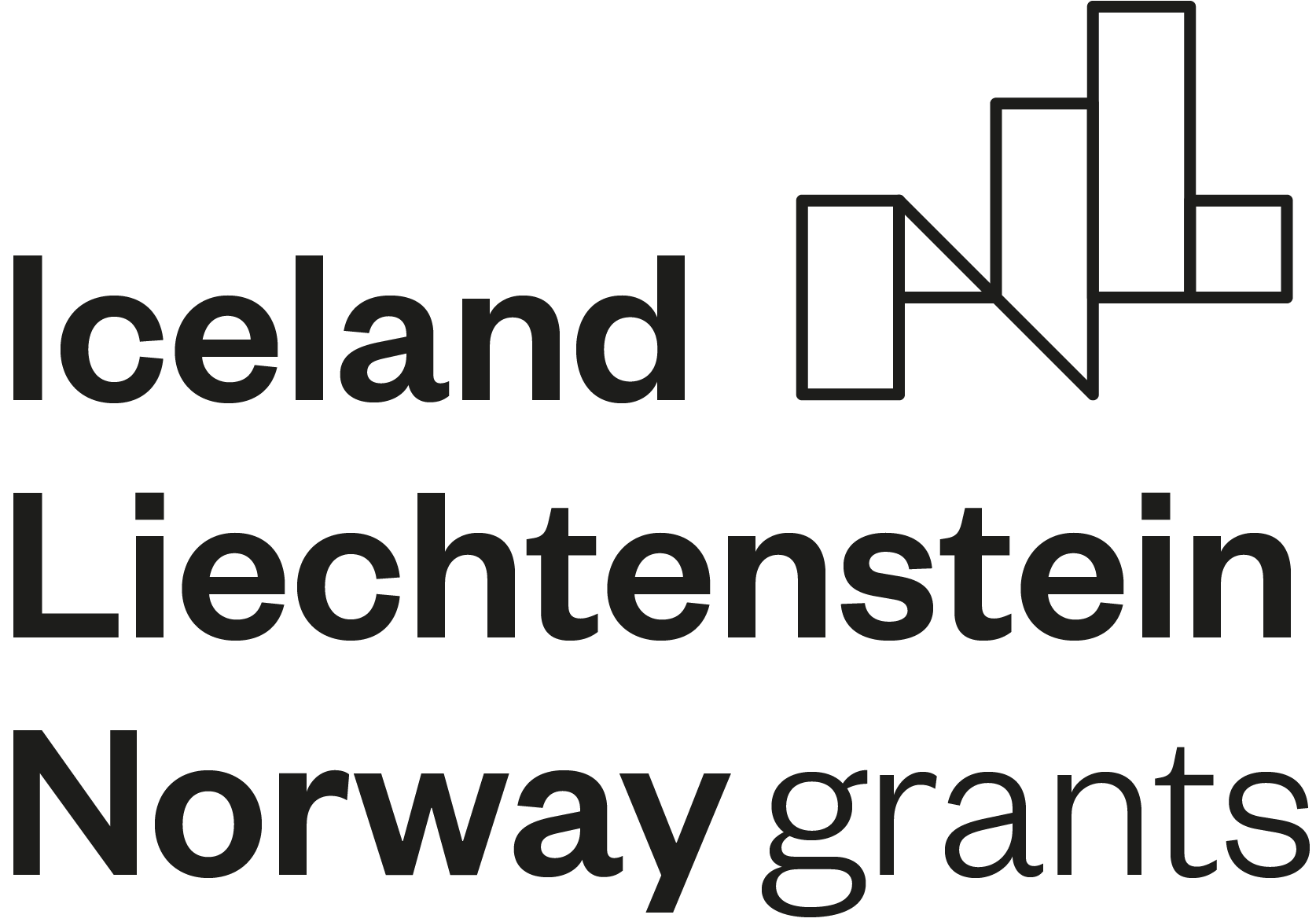 Během konzultace – pomoc v hledání řešení
Nechte ho načrtnout problém
Povzbuďte studenta k rozdělení problému na menší celky
Veďte studenta vhodnými otázkami k postupu krok za krokem
Poskytněte mu dostatek času na promyšlení
Najděte společně podobný příklad a projděte ho s ním tak, aby pak mohl zkusit vyřešit svůj příklad sám
Povzbuzujte, oceňujte, dávejte pozitivní zpětnou vazbu
Motivujte ho k ověření správnosti výpočtu
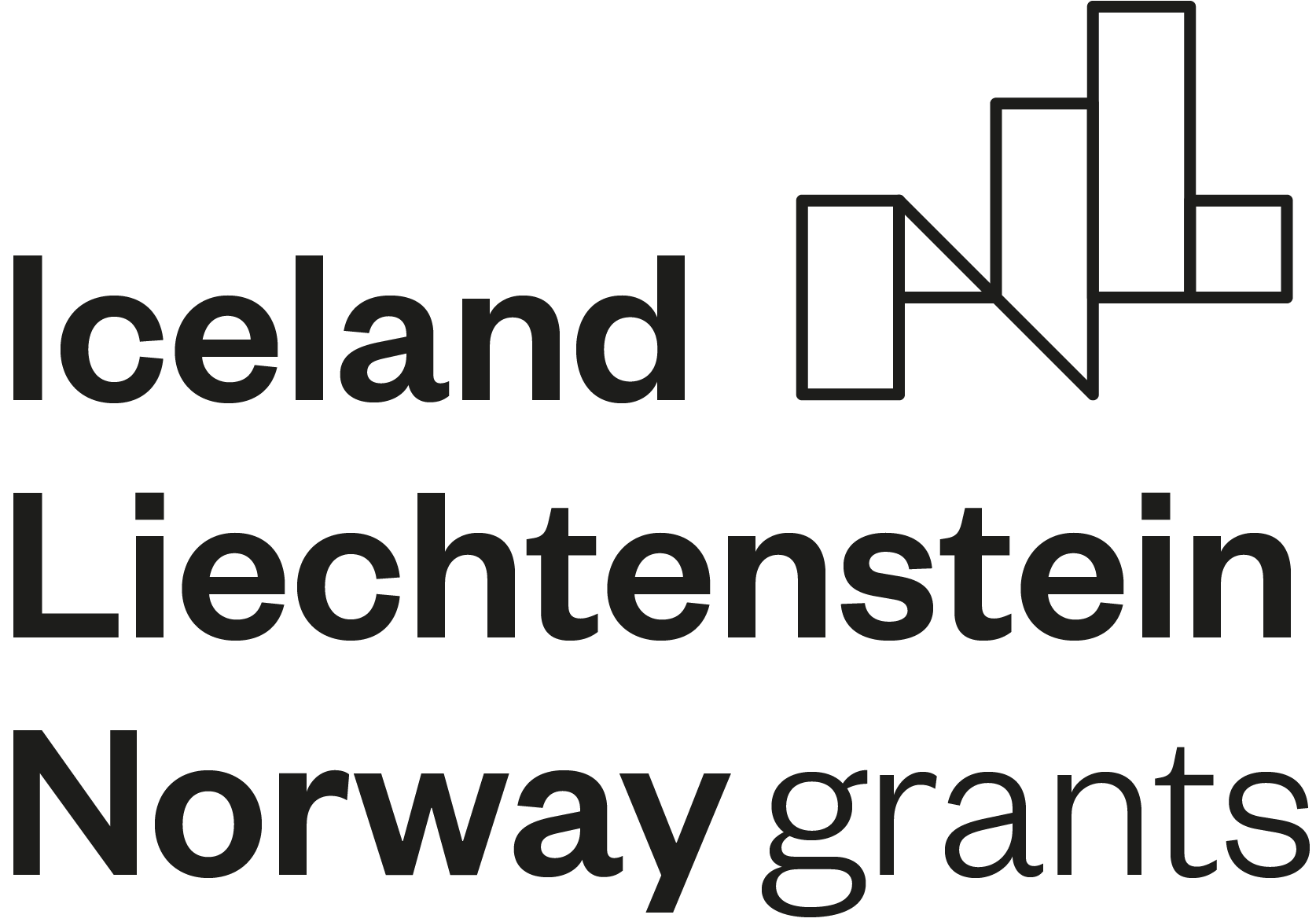 Před odchodem
Zeptejte se, co bylo jasné a co zůstává nejasné
Zeptejte se, jestli se cítí na to pokračovat sám
Ujistěte se, že student vnímá pokrok
Povzbuďte ho k další návštěvě, pokud vidíte, že by mu to prospělo
Požádejte o vyplnění dotazníku zpětné vazby
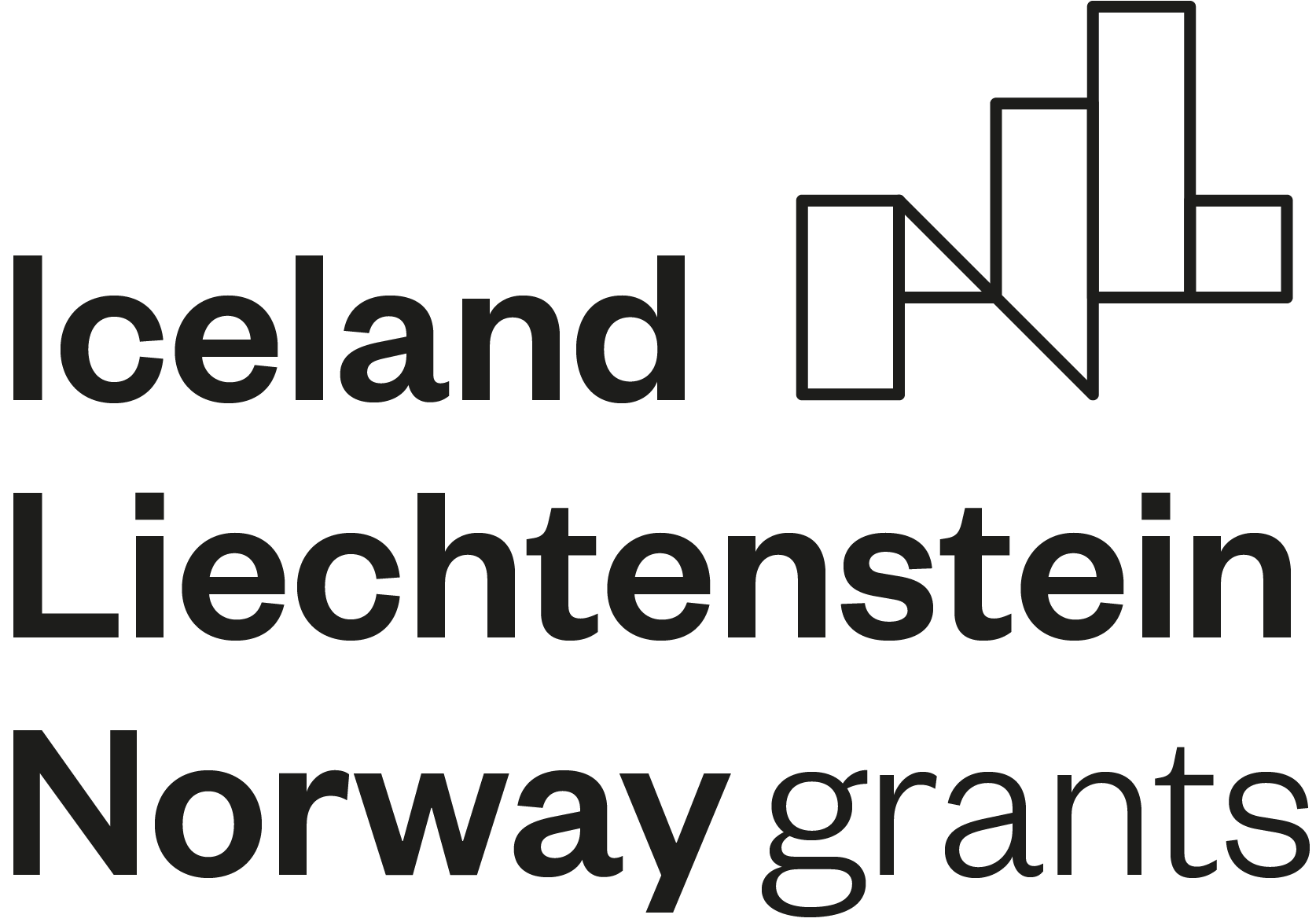 Obecná doporučení
Žádná otázka není hloupá nebo příliš jednoduchá > Všechny otázky jsou vítány
Neříkejte „To je snadné.“ > Raději „Podívejme se na to společně, věřím, že to zvládneme“
Nebojte se říct, že něco nevíte > Pomozte jim vyhledat vhodné zdroje
Neprozrazujte správné řešení, nedělejte práci za studenty > Pomozte jim, aby to dokázali sami
Nepomáhejte přímo se zadanými domácími úkoly > Pracovat s podobnými příklady
Nevěnujte se celou dobu jednomu studentovi > Vhodně rozdělte pozornost mezi studenty
Nebuďte příliš osobní > Zaujměte přátelský, ale profesionální přístup
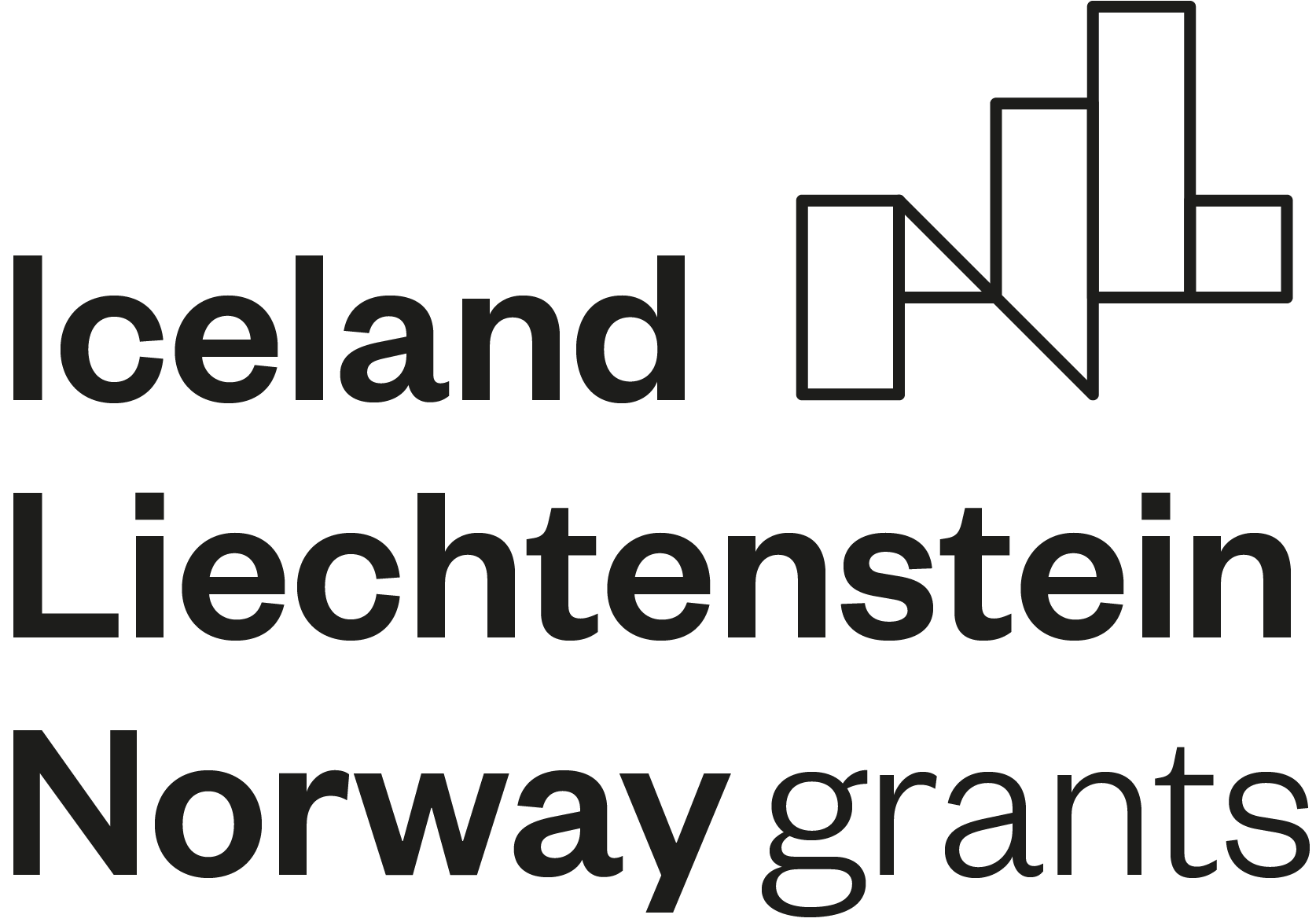 Děkuji vám za pozornost!
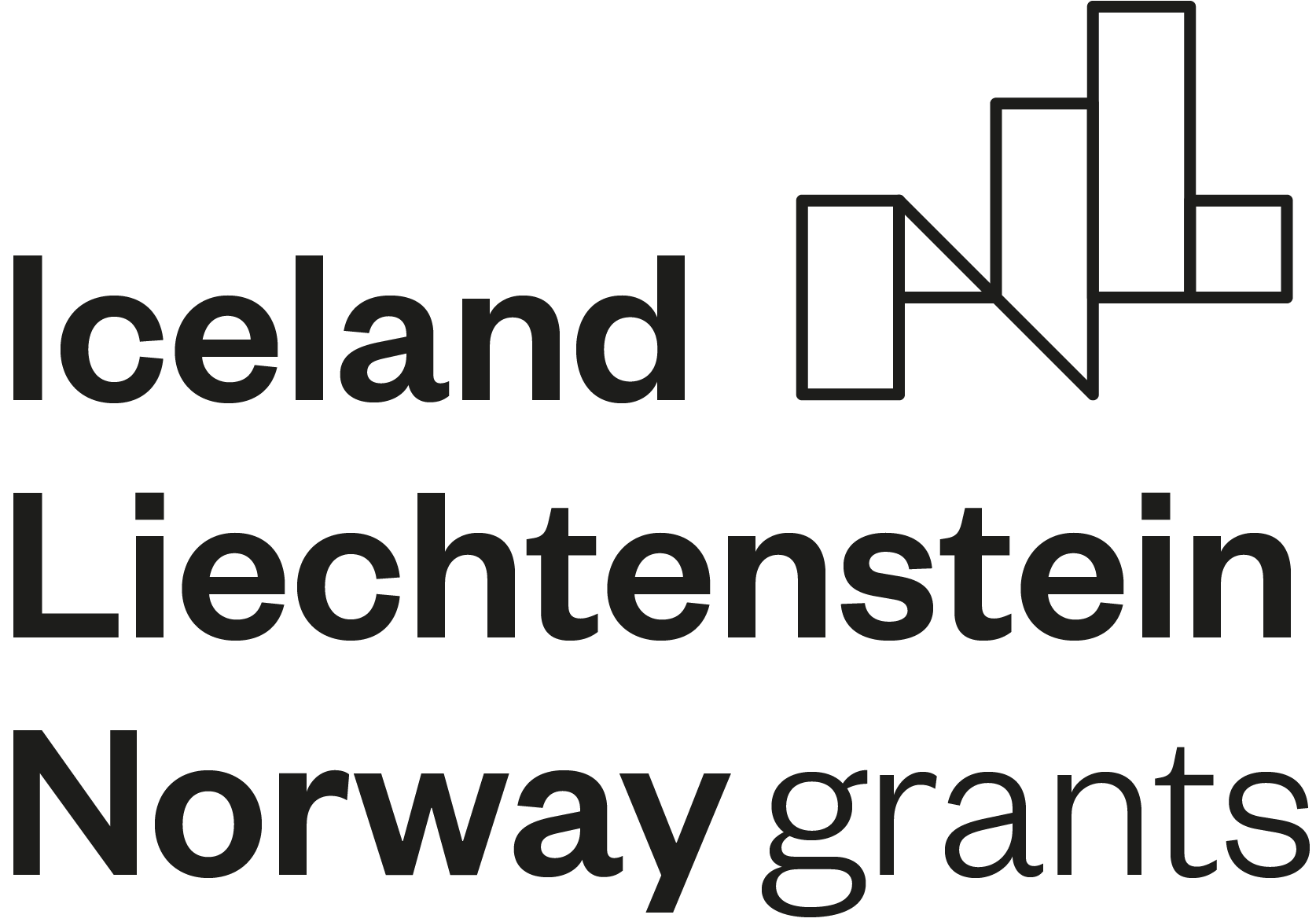